TRANSFORMING THE EU WORKPLACESystemic and meaningful remedies to end employment discrimination
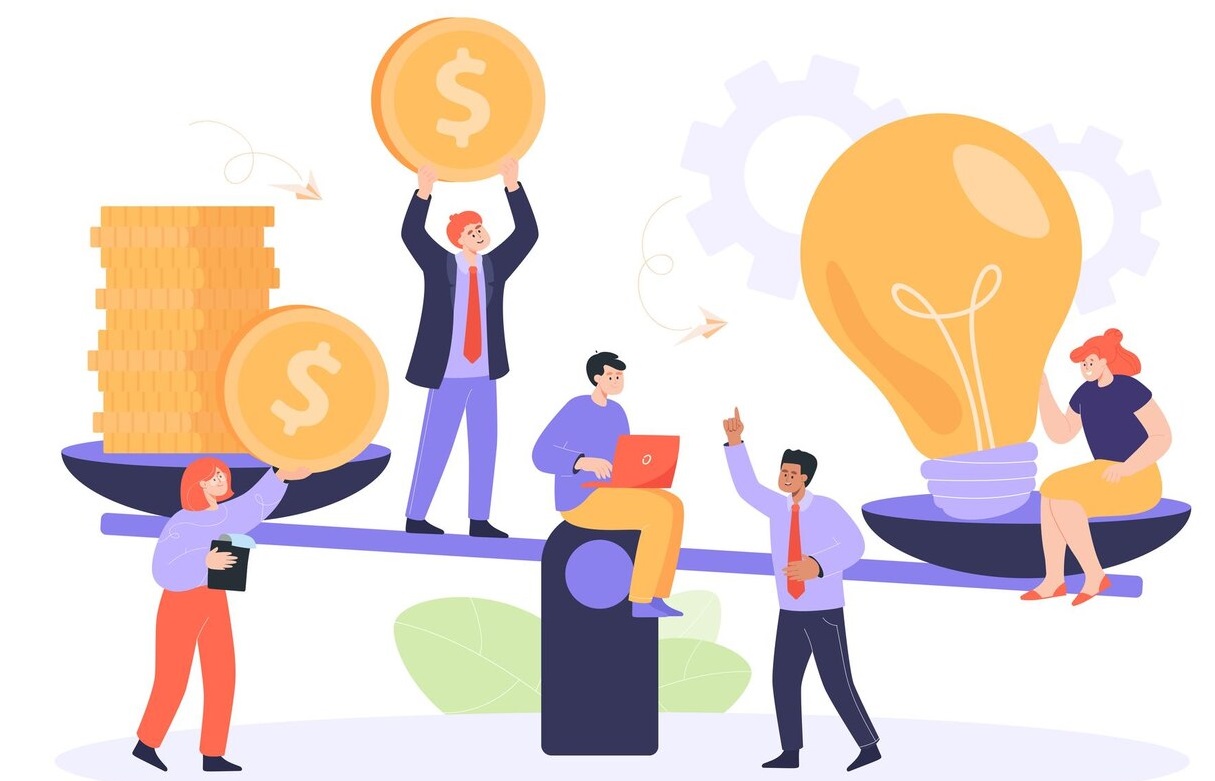 © Cover picture by Freepik – Icons by Flaticon and the Noun Project
Prof. dr. Petra Foubert
Dr. Sara Vancleef

FWO PENDL-project G078520N
FWO-PROJECT ON THE ENFORCEMENT OF NON- DISCRIMINATION LAW (G078520N)
Common evidence and tort law
Burden of proof
Means of evidence
Remedies
Non-discrimination law
REMEDIES?
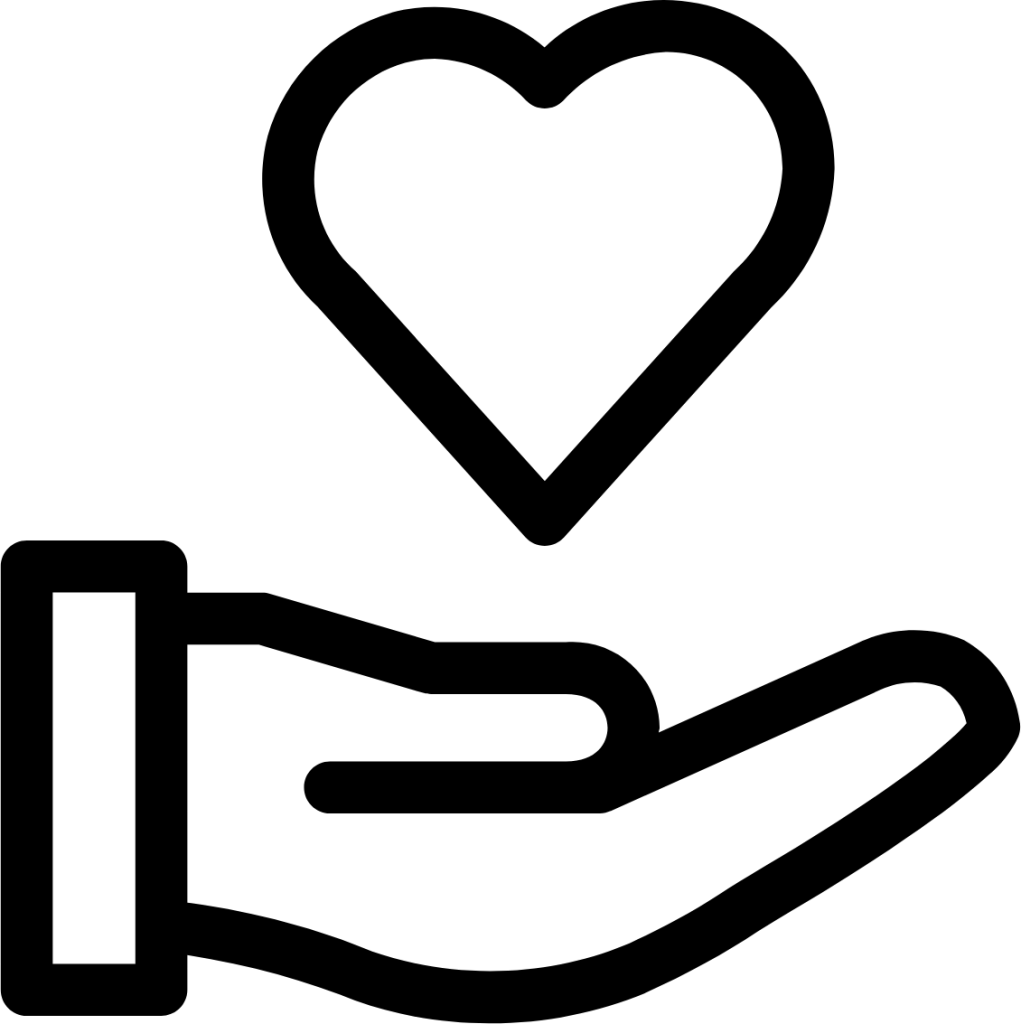 INDIVIDUAL ENFORCEMENT
Compensatory remedies
Re-establish the situation that existed before the wrongful act
Focus on financial compensation
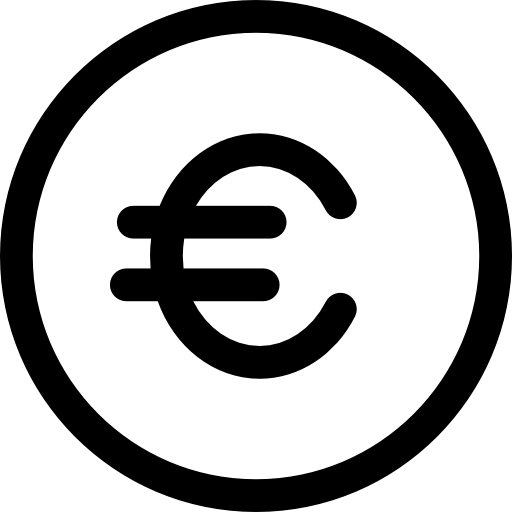 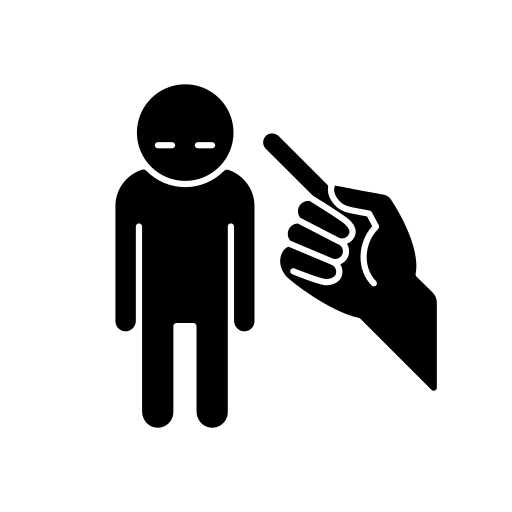 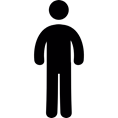 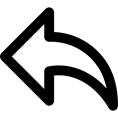 SYSTEMIC DISCRIMINATION
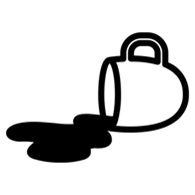 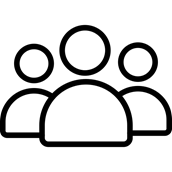 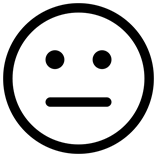 STRENGHTENING INDIVIDUAL ENFORCEMENT
Proactive
Positive injunction
Alternative dispute resolution
Collective redress
Individual
Collective
Alternative remedies
Individual enforcement
Retrospective
INDIVIDUAL ENFORCEMENT: ALTERNATIVE REMEDIES
Compensation other than monetary payment
(Re-)employment, publication, rectification, apology
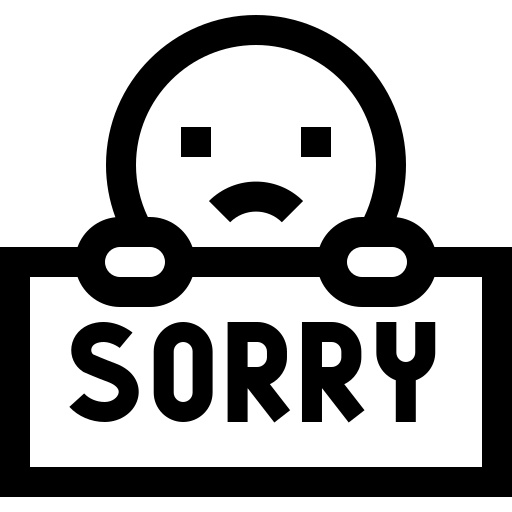 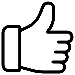 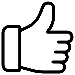 INDIVIDUAL ENFORCEMENT: ALTERNATIVE DISPUTE RESOLUTION
Out-of-court settlement
Facilitative or determinative
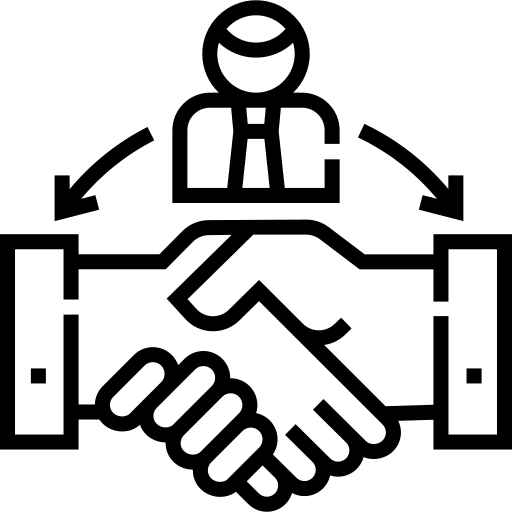 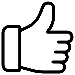 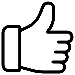 INDIVIDUAL ENFORCEMENT: COLLECTIVE REDRESS
Enforcement of equality rights by a group
Enforcement by groups or NGOs
Group action, representative action or actio popularis
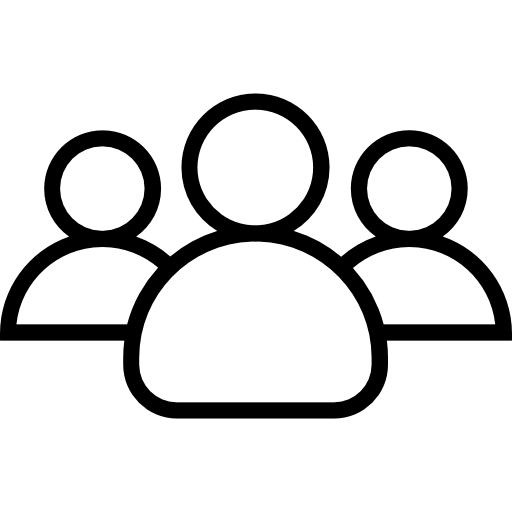 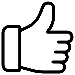 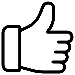 INDIVIDUAL ENFORCEMENT: POSITIVE INJUNCTION
Court order to take positive measures
Vs. court order to stop discrimination (negative injunction)
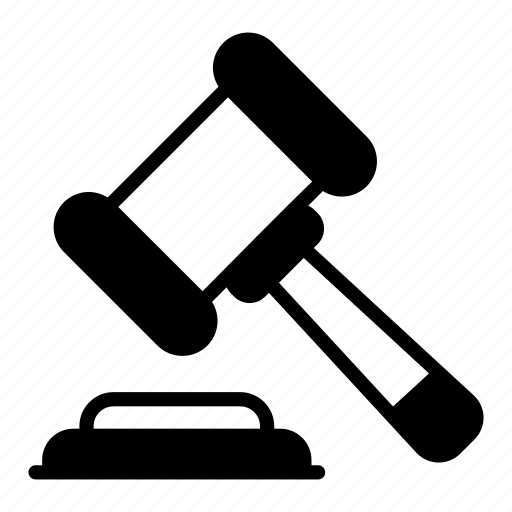 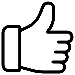 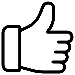 INDIVIDUAL ENFORCEMENT VS. PROACTIVE MODEL
Incl. positive action
COMPLEMENTING INDIVIDUAL ENFORCEMENT
Proactive
Positive injunction
Positive action
Alternative dispute resolution
Collective redress
Individual
Collective
Alternative remedies
Individual enforcement
Retrospective
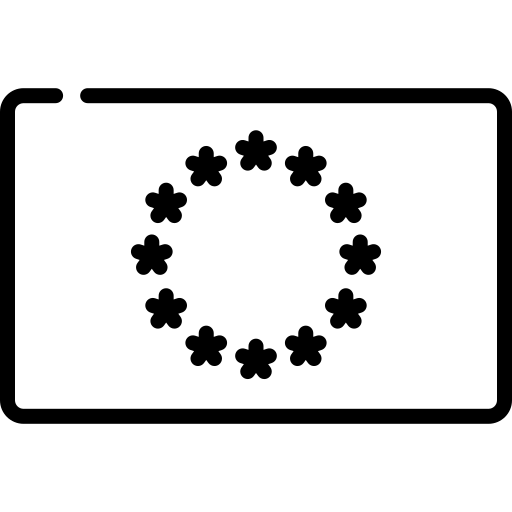 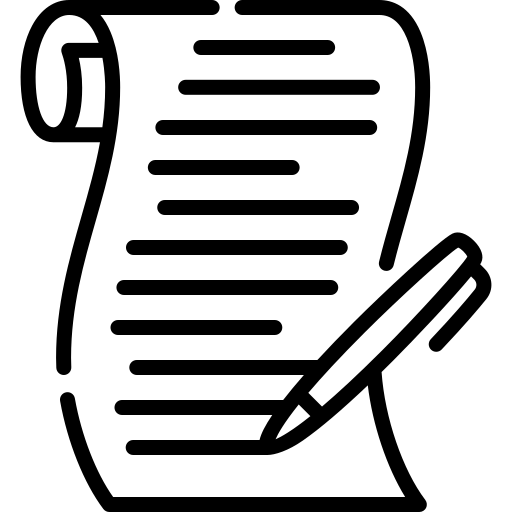 POSITIVE ACTION IN EU LAW
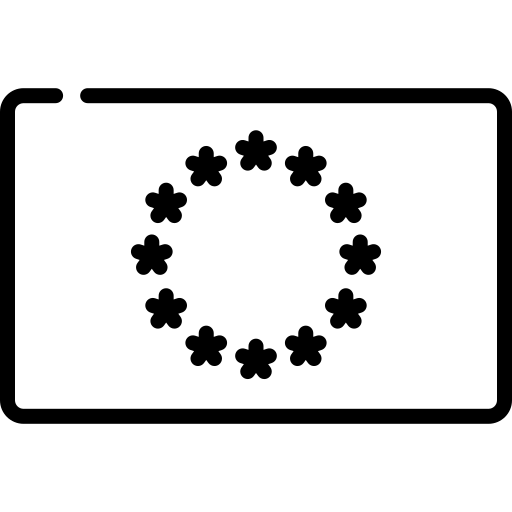 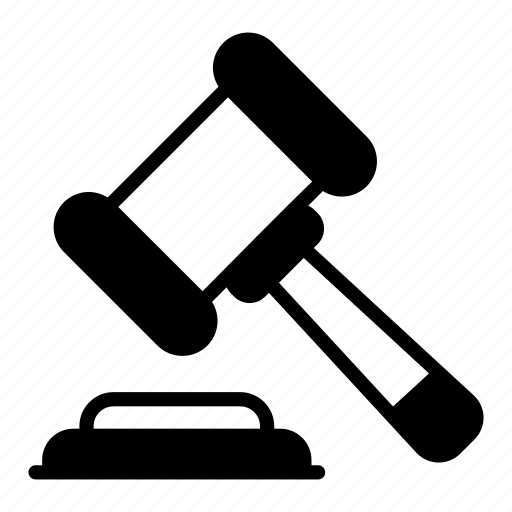 POSITIVE ACTION IN CJEU CASE LAW
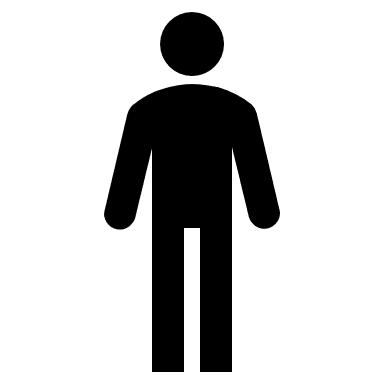 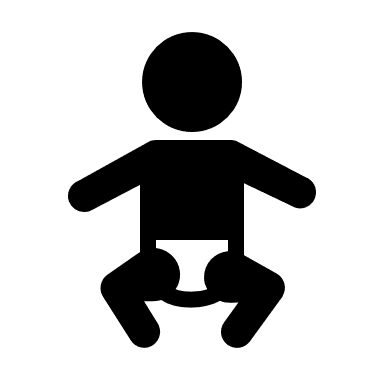 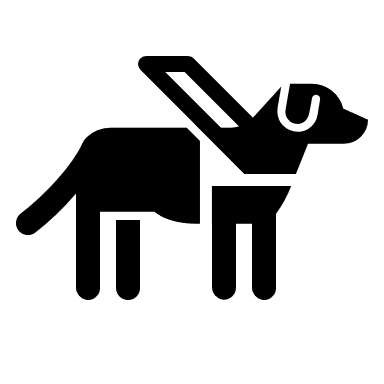 POSITIVE ACTION: INTERPRETATION
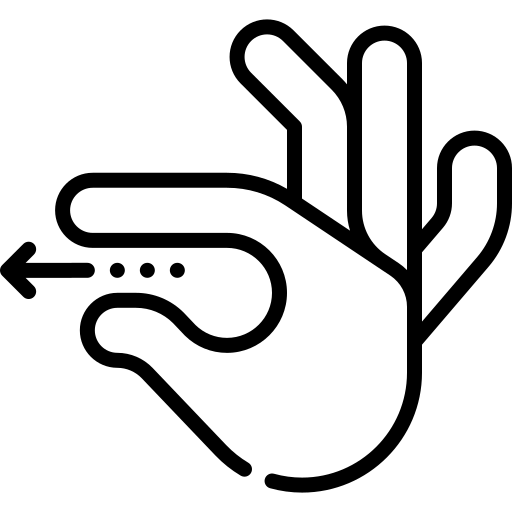 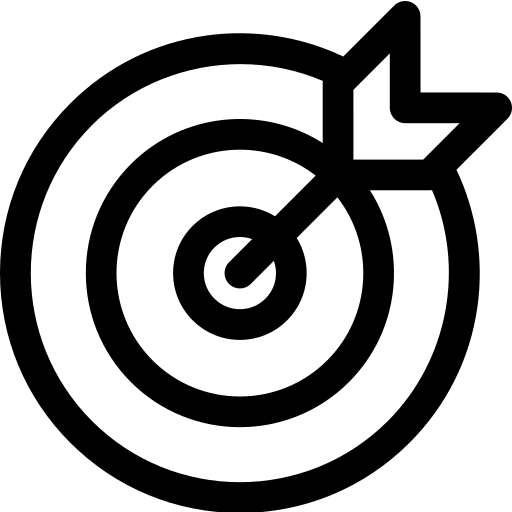 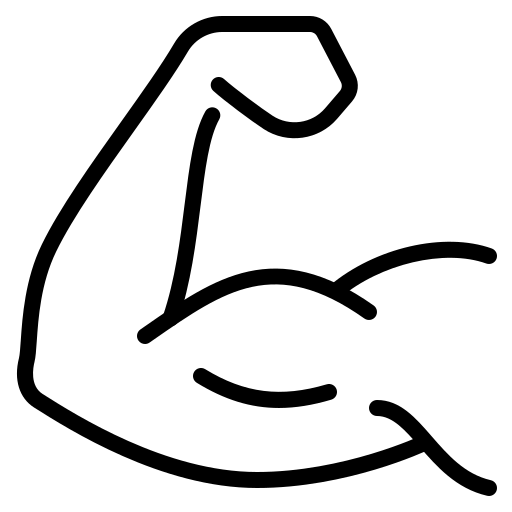 POSITIVE ACTION: UNDERSTANDING
Prioritising an equally qualified candidate is allowed…
… unless there are reasons that tilt the balance in favour of the male candidate

Many positive action measures have not yet been assessed:
Women in recruitment or promotion
POSITIVE ACTION: NATURE
Compulsory positive action?
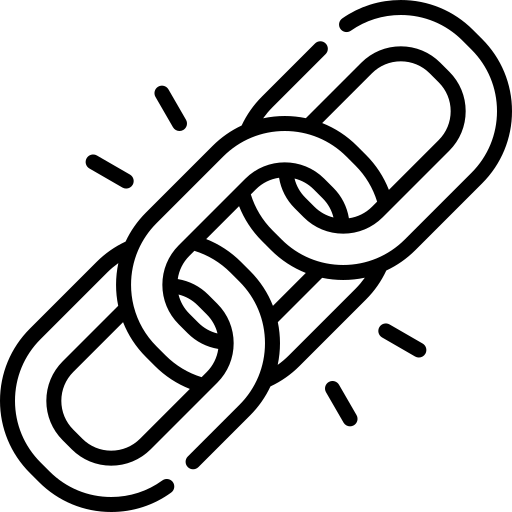 CONCLUSION
Strengthen model:
Alternative remedies
ADR
Collective enforcement
Positive injunctions
Unlock full potential:
Re-interpret concept
Clarify conditions
Require measures